Tuesday 28th April 2020
English –Reading comprehension
Your Date Here
[Speaker Notes: © Copyright Showeet.com – Free PowerPoint Templates. Photo credits: Pixabay (CC0 Public DomainFree for commercial use No attribution required)]
Let’s warm our brains up with a quick quiz about yesterday’s spelling lesson.
Which words are spelt correctly!
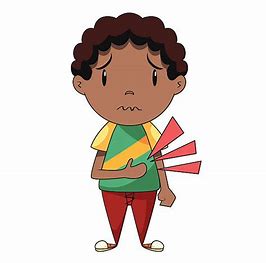 hungrea          or               hungry
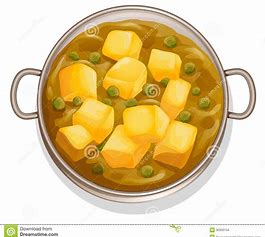 curree          or               curry
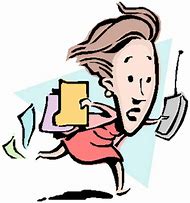 Hurry              or             huree
Remember our rule… we usually use y for an ee sound 
at the end of a word.
Your Date Here
Your Footer Here
2
Today, we are focusing on reading comprehension skills.
Today we are focusing on inference skills. We use inference when the answer is in the text but we need to think a bit
Deeper as it is not as obvious.
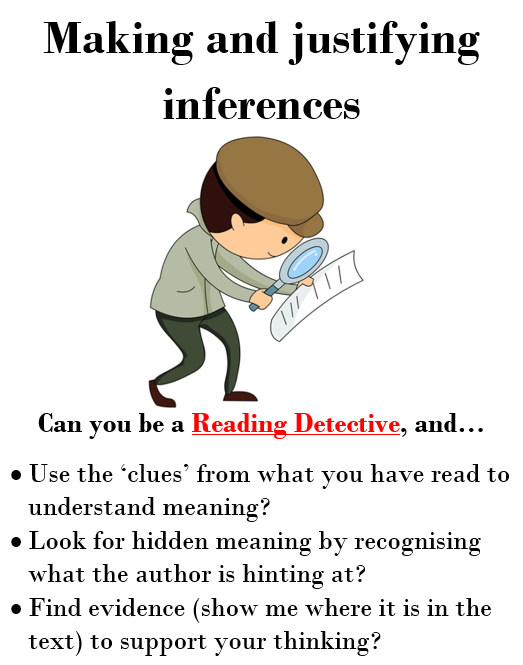 This is Derek.  He is our reading character to help us infer. 

He is a detective who searches for 
clues.
Your Date Here
Your Footer Here
3
[Speaker Notes: © Copyright Showeet.com – Free PowerPoint Templates]
Read this short passage.
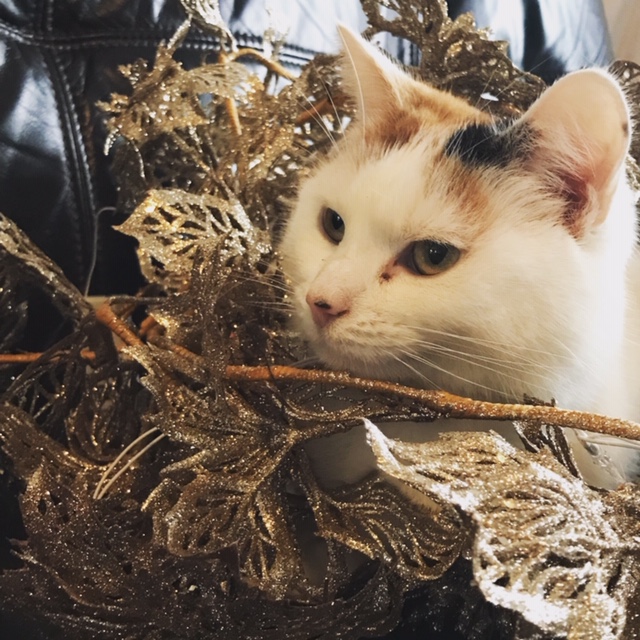 Tilly the cat sat quietly on the fence, 
her tail twitching excitedly.
She could see the little bird just in front her! What a delicious treat it would be! Suddenly, she sprang forward leaping and grapping with her paws but she was too late. The little bird flew away happily. Tilly, slunk back to the house, her head and her tail hanging low.
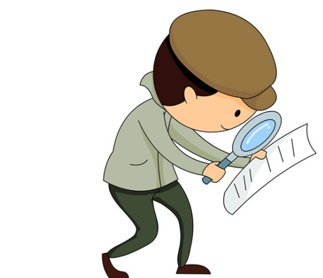 Your Date Here
Your Footer Here
4
[Speaker Notes: © Copyright Showeet.com – Free PowerPoint Templates]
Read this short passage.
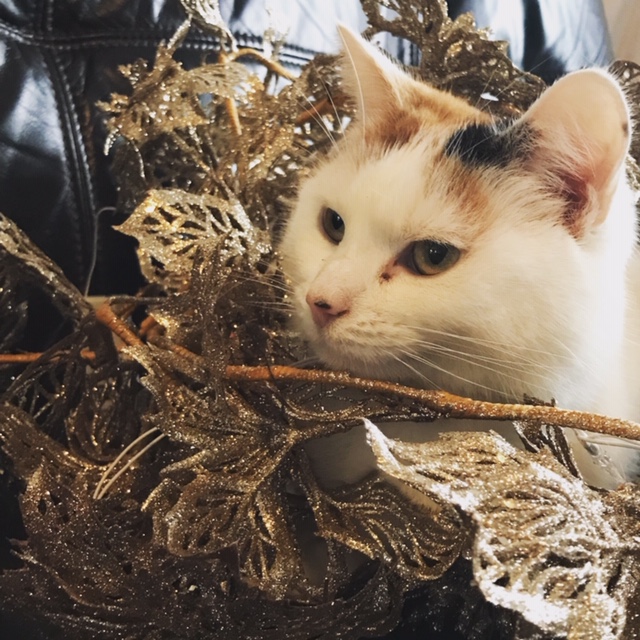 Tilly the cat sat quietly on the fence, her tail twitching excitedly. She could see the little bird just in front her! What a delicious treat it would be! Suddenly, she sprang forward leaping and grapping with her paws but she was too late. The little bird flew away happily. Tilly, slunk back to the house, her head and her tail hanging low.
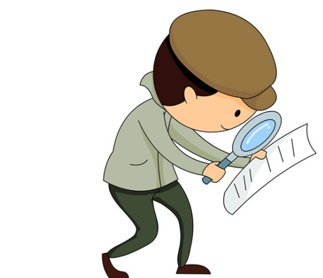 Your Date Here
Your Footer Here
5
Read this short passage.
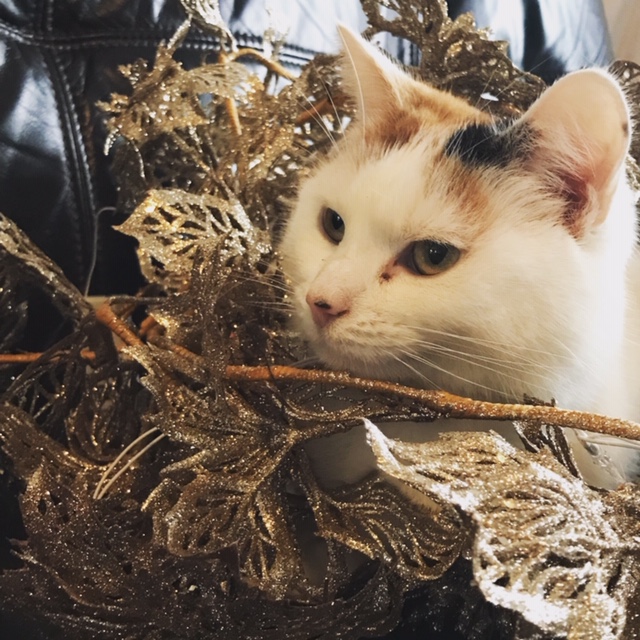 Tilly the cat sat quietly on the fence, 
her tail twitching excitedly.
She could see the little bird just in front her! What a delicious treat it would be! Suddenly, she sprang forward leaping and grapping with her paws but she was too late. The little bird flew away happily. Tilly, slunk back to the house, her head and her tail hanging low.
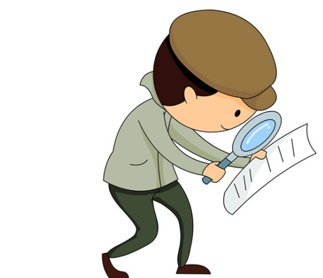 Your Date Here
Your Footer Here
6
Now, use your inference skills to tackle the reading comprehension task.
It should look like this.  If you need an adult to help you read, that’s totally okay!  We are practising finding the answers.





If you can’t print, don’t worry, read on the screen and write your answers in your book.
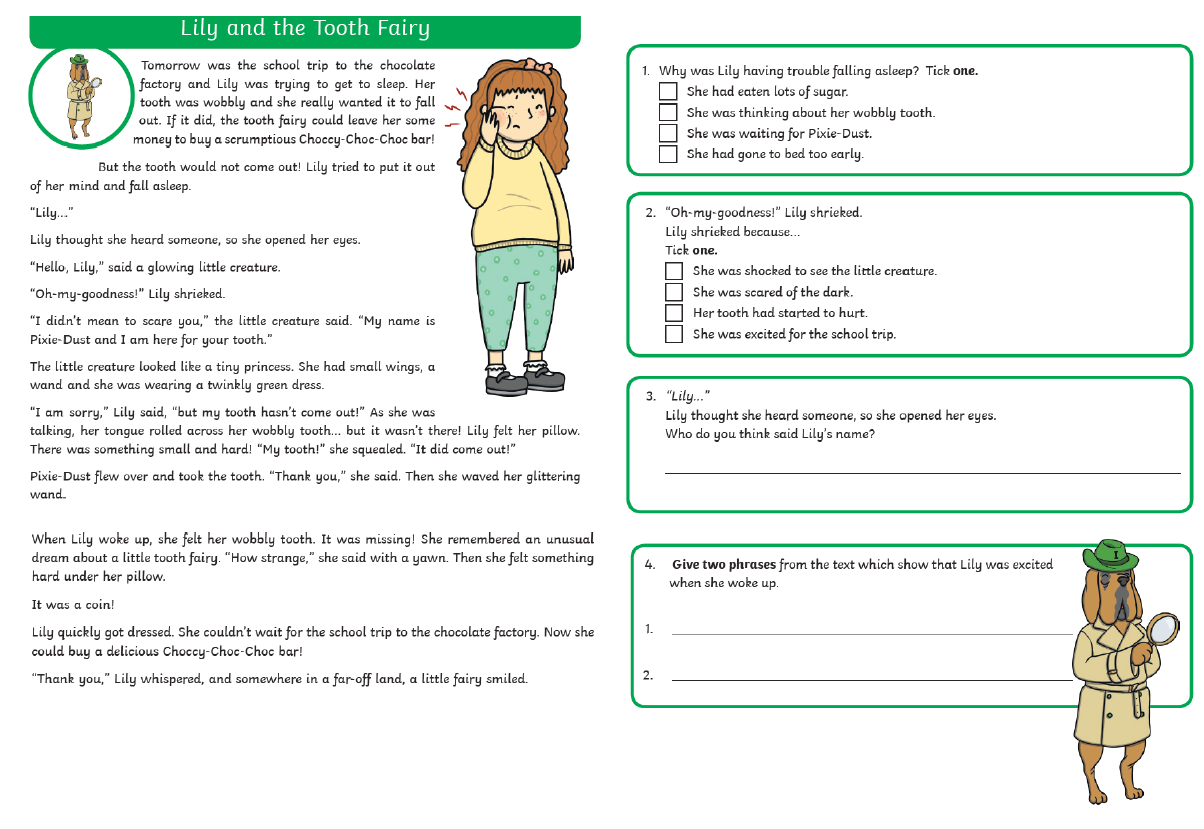 Answers will
be uploaded on 
Friday.
Your Date Here
Your Footer Here
7
[Speaker Notes: © Copyright Showeet.com – Free PowerPoint Templates]